Decoding School Finance  The mystery of school funding
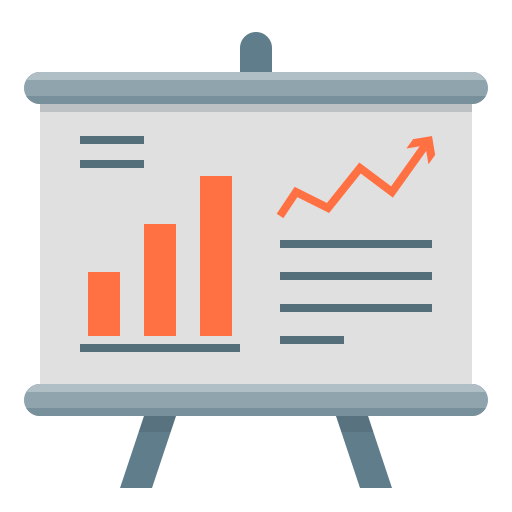 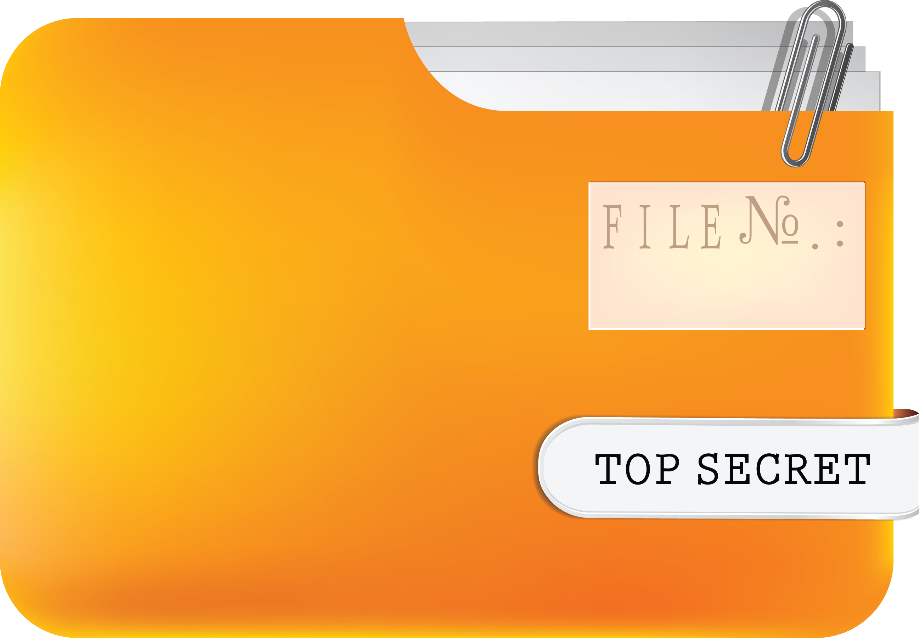 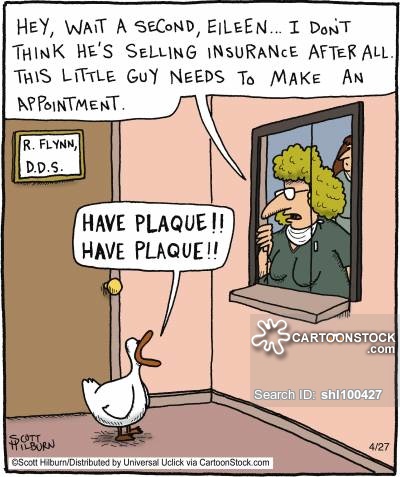 Talking Points
Budgeting Classroom Instructional Support Funds
Understanding Finance Reports
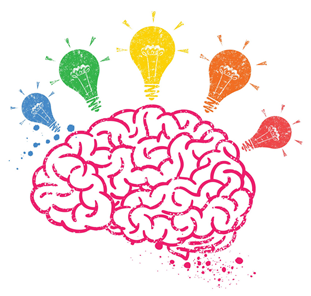 Budgeting Classroom Instructional Support Funds
[Speaker Notes: What is the Foundation Program
What
How
2019 Budget – State Overview
TCS 2019 Budget
What
How
CIS Funds
Budget Committee
Q&A
Understanding Budget Reports
Account Codes
Online Fundraiser – Crowdfunding
State Laws Related to Local School Finance]
Classroom Instructional Support
Student Materials
Technology
Library Enhancement
Professional Development
Common Purchases
Not Currently Funded
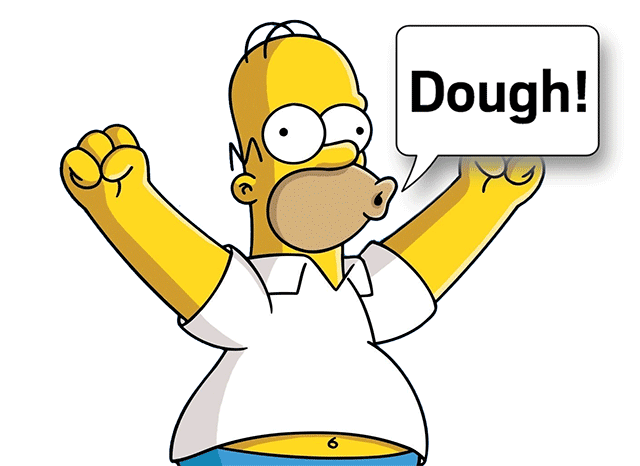 What are the 2024 Dollar amounts?
Student Materials - $1,000
$430.85 - Prefunded in August
$569.15 - October 1
Technology - $500/unit
Library Enhancement - $157.72/unit
Professional Development - $100/unit
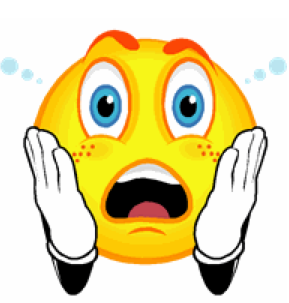 It’s the law…
Ala. Code 1975, Section 16-1-8.1

Student Material (Teacher Fee) allocations may not be used to supplement Common Purchases (Ala. Code 1975, Section 16-1-8.1 (13))
Note - Common Purchases have not been appropriated since 2008; therefore, Common Purchases do not exist under the law at this time.
It’s the law…
Student Materials (Teacher Fee) allocations are not subject to a vote by the budget committee.
Permissible Expenditures
Monies allocated for classroom instructional support may be spent for classroom instructional support purposes only, to be used either by classroom teachers or students in each teacher’s respective classes.  It shall be permissible to spend these monies on instructional equipment and electrical equipment which is actually utilized with students in the teacher’s classroom.
Unspent Funds and Transfers
Any funds appropriated for classroom instructional support not spent by the end of each fiscal year shall revert to the Education Trust Fund.

Unspent funds may be used to buy classroom materials for new teachers or those with additional needs.

Classroom instructional support monies are to be spent on behalf of students at a specific school and are not transportable with the teacher if the teacher is transferred to another school (unless the position is eliminated.)
Allowable Expenditures
TVs and media devices used in the classroom (and counselor’s office) for instructional purposes, and the stands, carts, and cabinets used to hold or store them.
Computers and peripherals used in the classroom (or counselor’s office) for instructional purposes, if consistent with the technology plan.
File cabinet, plastic storage containers, and shelves used to store test and instructional items in the classroom
Black-out shades
Rug for kindergarten classrooms
Allowable Expenditures
Refrigerator to store biology and chemistry supplies.
Surge protector/power strip for instructional equipment
Classroom bulletin board materials
Classroom banners and posters
Canned air spray for keyboards
Batteries for instructional media
Allowable Expenditures
Ink cartridges for classroom printers
Academic incentive items
Flash drives
Teachers can decide to pool their student materials allotments to purchase items that will be used for each classroom and their students.
Questionable Expenditures
Orthopedic teacher’s chair
Student desk
Fax Machine
Candy
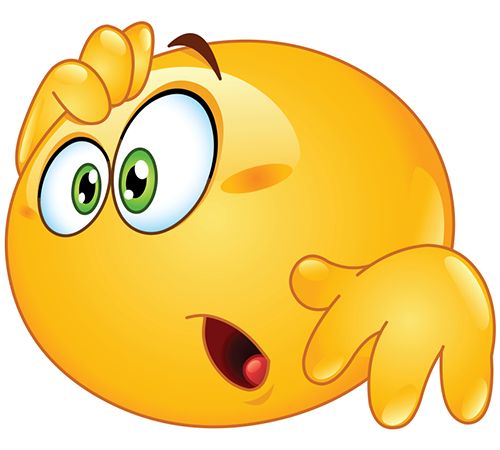 Unallowable Expenditures
Field trip costs, such as bus rental, food for chaperones, admission charges, etc.
Membership dues to any organization or association
Extra-curricular activity expenses
Registration fees and other conference expenses
Possible allowable from Professional Development funds
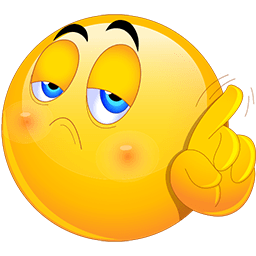 Budget Committee
Each school must have a budget committee.
The budget committee should be comprised of 5 members
Principal (or Designee)
4 Teachers
Elected Annually
Voting by Secret Ballot
Majority Vote
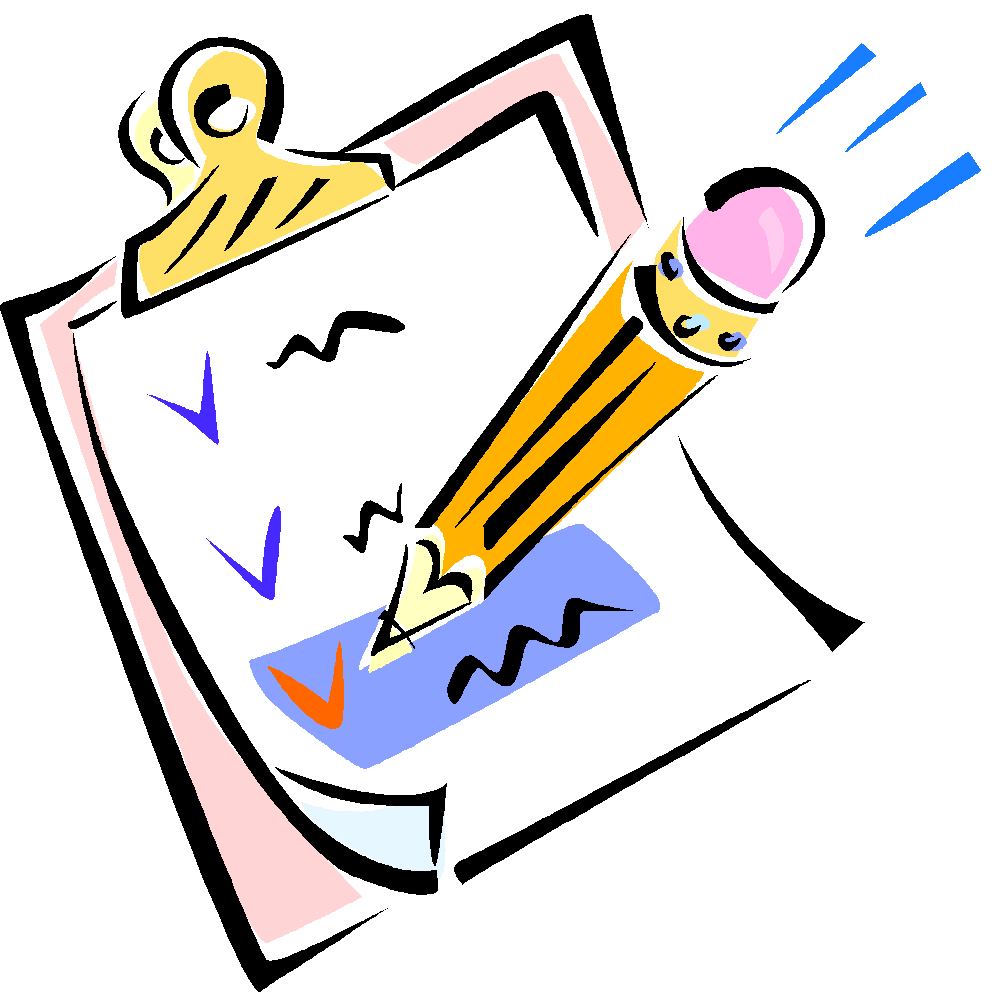 Budget Committee
The committee should elect:
Chairperson
Secretary – responsible for keeping minutes and actions tracked to approve the budgets during the secret balloting process.
The committee may  form advisory committees.
The committee must propose a budget for CIS, EXCLUDING student materials/teacher fee.
Proposed Budget for Technology and  Professional Development
The professional development and technology budgets must be consistent with the latest plans in your ACIP.
Proposed Budget for Library Enhancement
Library enhancement budgets are developed in consultation with the school’s media specialist.

Although the teachers vote on how library funds are spent, the media specialist can only offer advice to the budget committee or subcommittee.

Library enhancement funds are strictly for the library media center, not the classroom
Approval of Budgets
Proposed budgets should be submitted to teachers at a called meeting.

Teachers must be given at least two workdays to review the proposed budget, prior to taking a vote.
Voting must be by secret ballot.
Budget must be approved by majority vote.
Approval of Budgets
A proposed budget that is not approved is returned to the budget committee for revision, taking into consideration the teachers’ recommendations.

The revised budget proposed by the budget committee must be submitted to a secret ballot vote of the teachers.

If the revised budget is not approved, the process will continue until a budget is approved.
Approved Budgets
The approved budget is submitted to the Chief School Financial Officer on the forms provided by the State Department of Education.

The following must be maintained for audit:
Budget committee minutes
Proposed budgets
Revised budgets (if any)
Secret ballots for committee members
Secret ballots for each proposed budget
Secret ballots for each revised budget
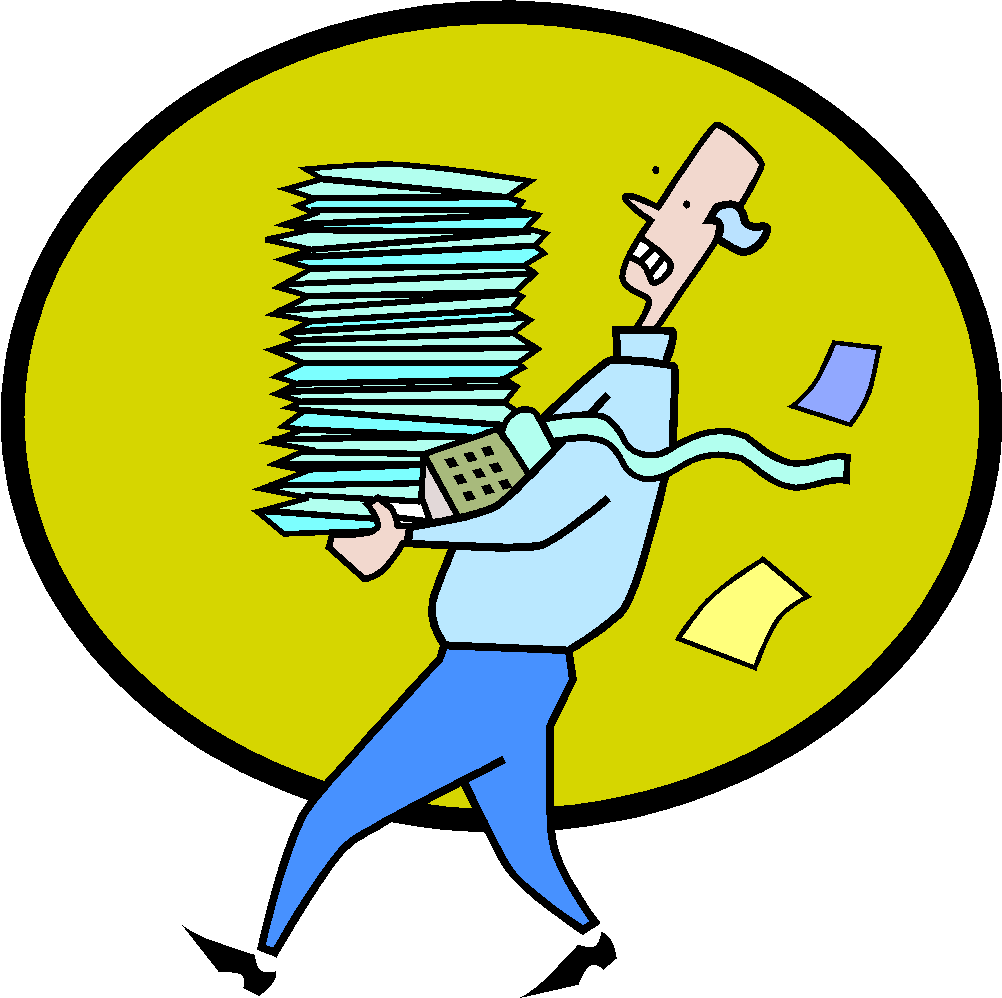 Approved Budgets
All expenditures for CIS and related documents are subject to audit by State Examiners of Public Accounts or CPA Firms.
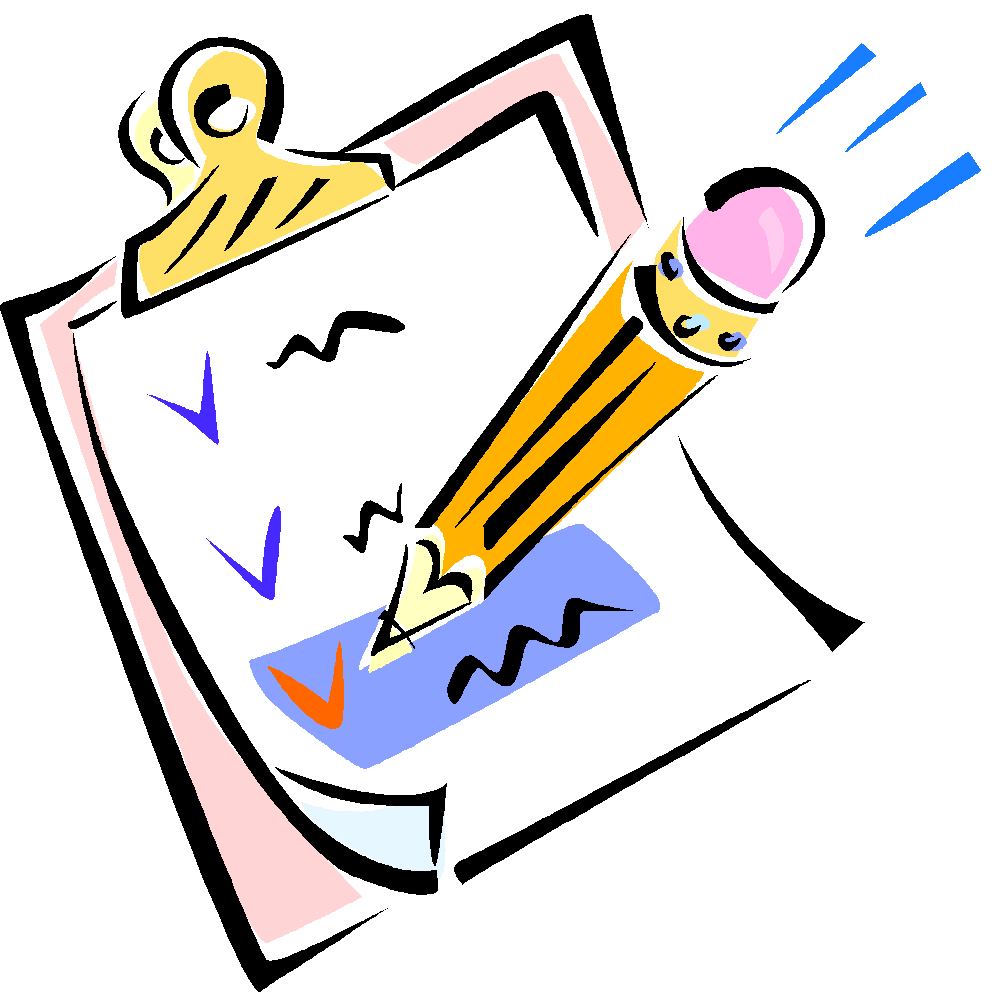 Timelines
At least some of the individual teacher allotment must be made available for expenditure by December 1.
The Legislative intent is that all of these funds be made available for expenditure as soon in the school year as possible
Although reasonable deadlines to expend all of these funds may be established, a teacher has until the end of the fiscal year to order items.
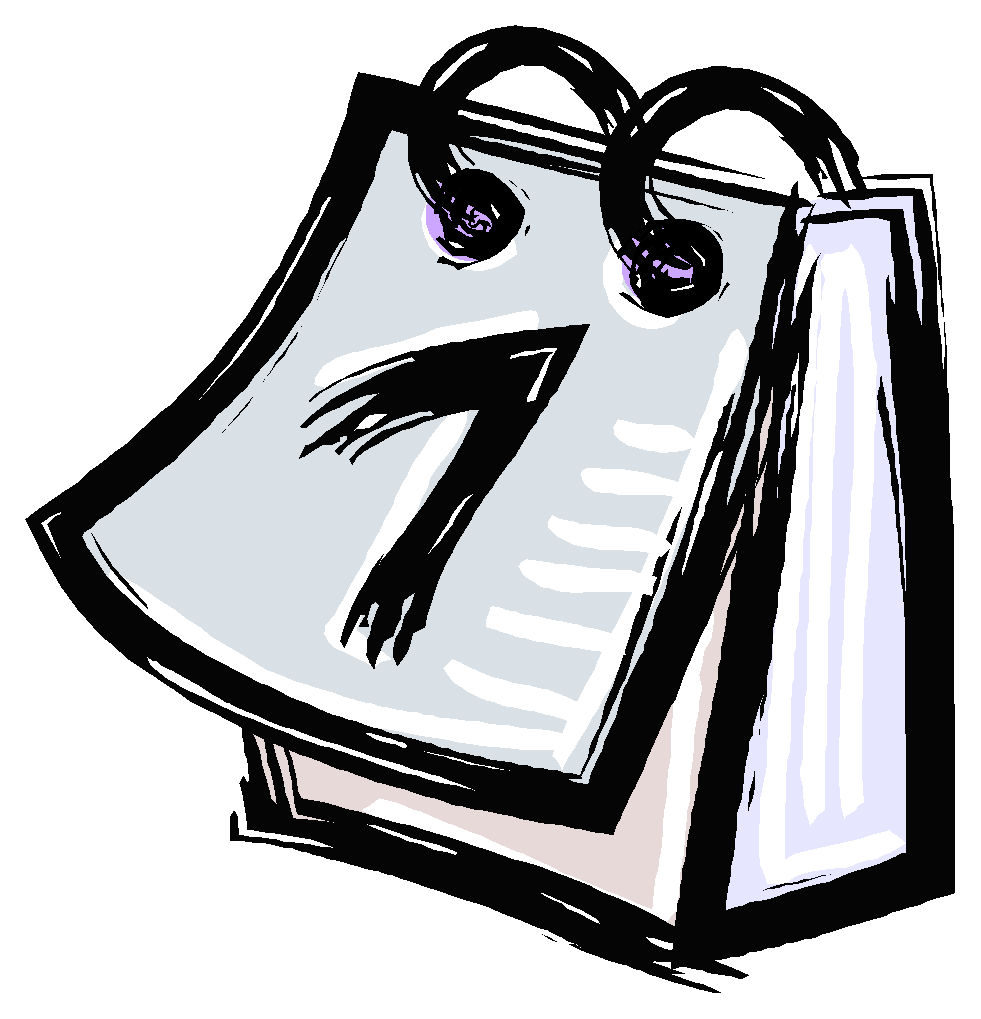 Understanding Budget Reports
[Speaker Notes: What is the Foundation Program
What
How
2019 Budget – State Overview
TCS 2019 Budget
What
How
CIS Funds
Budget Committee
Q&A
Understanding Budget Reports
Account Codes
Online Fundraiser – Crowdfunding
State Laws Related to Local School Finance]
Budgets
Budgeting is the process of planning resources and prioritizing needs of an organization.
In most cases, for a governmental entity the budget represents the legal authority to spend money.

The budget also provides an important tool for the control and evaluation of resources and the use of those resources.
Financial Accountability
Budgets
Provide a financial plan for the organization
Important at all levels of any organization
Critical element for success
Assess financial condition
Create roadmap for future
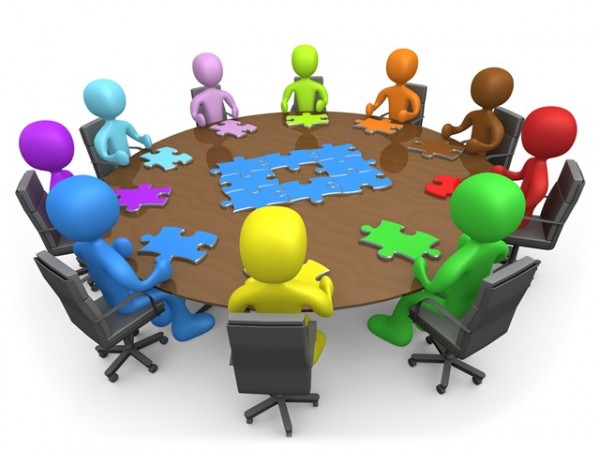 Parts of the Account Number
Fund Type & Account Group
Account Type
Account Code (Function)
Object of Expenditure
Cost Center
Funding Source (Source of Funds)
Appropriation Year
Program Code
Special Use
GG-T-AAAA-OOO-CCCC-FFFF-Y-PPPP-SSSS
Local School Activity Code
LLLL-GG-T-AAAA-OOO-CCCC-FFFF-Y-PPPP-SSSS
Fund Type Groupings
Governmental Funds
General Fund (11) – used to pay regular operating and administrative expenses

Special Revenue Fund (12) – used for specific revenue sources that are legally restricted to spend for specific purposes (includes Public Local School Funds)
Fund Type Groupings
Capital Project Fund (13) – used for financial resources earmarked for purchase and/or construction of major capital facilities and improvements

Debt Service Fund (14) – used for payment of principal and interest on long-term debt

Fiduciary Funds (32) – Expendable Trust (includes Non-Public Local School Funds)
Fund Sources
4 Main Groups of Fund Sources
State Sources (1000-2999) – Foundation Program, Transportation, etc.

Federal Sources (3000-5999) – IDEA, Title I, Title II, Child Nutrition, etc.
Fund Sources
Local Sources (6000-7999) – Local School Funds, County/City Taxes, Ad Valorem, etc.

Other Sources (8000-8999) – Legal Judgements, E-Rate, Extracurricular Trip Mileage Charges, etc.
Function / Object / Program
Function Codes – Describe the activities being performed. What is being done?

Object Codes – Identify the service or commodity obtained. What you are paying for?

Program Codes – A plan of activities or procedures designed to accomplish a predetermined objective.       Who or what you are providing it to?